Today / October 19
Nacer’s Follow up on the NIPS NPDE paper (first 10 minutes)
Evaluation and Review Questions about the DL Techniques Survey Paper (last 15 minutes)
Continue Lecture on how to write a scientific paper (40 minutes)
Short Discussion of Quiz1
Teaching Plan for the Remainder of the Semester
Short Discussion of Homework1
Start Lecture on how to review a scientific paper 
Short Discussion of Homework2
About Reading and Writing Scientific Papers
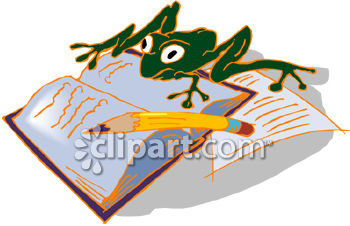 Teaching Material on Paper Reading
http://www.wikihow.com/Read-a-Scientific-Paper http://mindfulconstruct.com/2008/12/27/15-tips-for-reading-a-scientific-research-paper/http://violentmetaphors.com/2013/08/25/how-to-read-and-understand-a-scientific-paper-2/  http://www.huffingtonpost.com/jennifer-raff/how-to-read-and-understand-a-scientific-paper_b_5501628.html  http://web.stanford.edu/~siegelr/readingsci.htm 
Rice University Suggestions on how to read a paper: 
More general, although related issues: 
http://www.cs.cmu.edu/~jrs/sins.html (3 sins COSC/MATH)
Faking a paper 
http://www.cs.indiana.edu/HTMLit/how.2b/how.2b.html (How to be a good gradate student) 
http://www.cs.indiana.edu/how.2b/how.2b.community.html (Becoming a part of the research community)
Questions to ask!!
What is the research paradigm that the author is using? If the paper is part of a well established field, you should describe the field and its current state.
What is the problem area with which the paper is concerned?  
What is the author's thesis?  That is, what is he/she trying to convince you of?
Summarize the author's argument.  That is, how does the author go about trying to convince you of the thesis?
Does the author describe other work in the field?  If so, how does the research described in the paper differ from the other work?
 Does the paper succeed?  Are you convinced of the thesis by the time that you have finished reading the paper?
Does the author indicate how the work should be followed up on?  Does the paper generate new ideas?
Some papers implicitly or explicitly provide a new way of doing things or of thinking about problems.  If your paper does so, describe the approach.
Can the paper be trusted? Are there any indications that the authors are flagrantly lying? Does the paper contain unusual inconsistencies? 
What other things did you learn when reading the paper?
 What is the educational value of the paper?
Writing Scientific Papers
Structure of a scientific paper
https://www.colby.edu/biology/BI17x/writing_papers.html  
http://www.ruf.rice.edu/~bioslabs/tools/report/reportform.html
Writing introductions 
http://writing.wisc.edu/Handbook/Introductions.html 
http://writing2.richmond.edu/writing/wweb/intros.html 
Writing conclusions 
http://leo.stcloudstate.edu/acadwrite/conclude.html
http://writingcenter.unc.edu/handouts/conclusions/
How to write an abstract 
http://users.ece.cmu.edu/~koopman/essays/abstract.html 
http://www.wikihow.com/Write-a-Scientific-Abstract